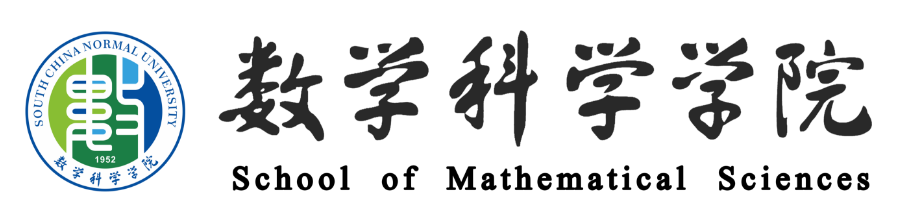 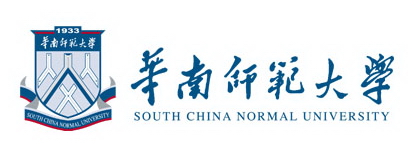 数学科学学院2025年“申请-考核”制博士研究生招生综合考核PPT汇报
考生编号：******
考生姓名：*****

2025年3月6日
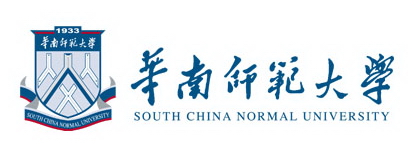 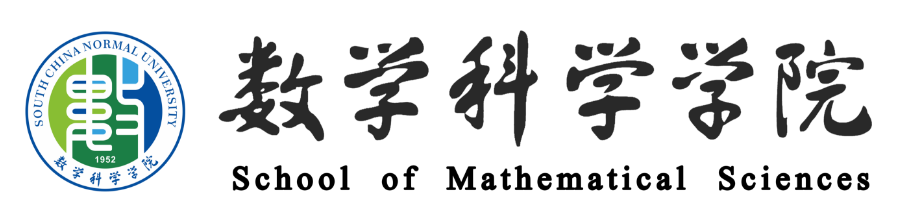 标题
一、****
二、****
三、****
四、****
五、****
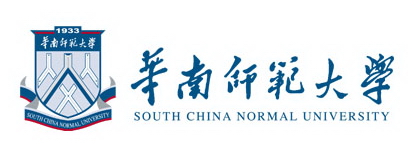 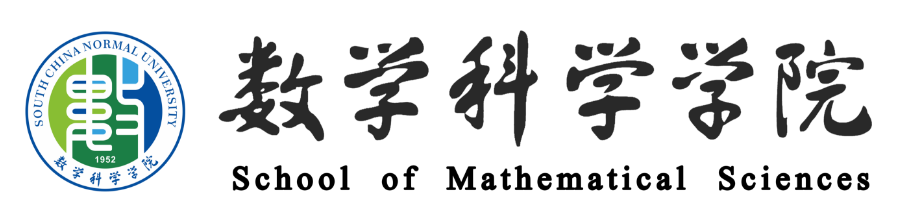 标题
一、****
二、****
三、****
四、****
五、****
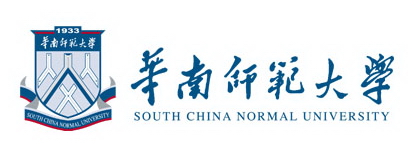 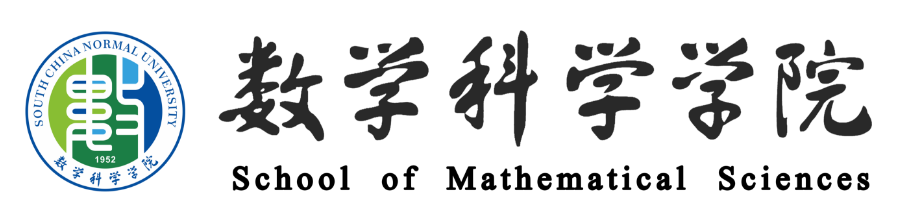 谢谢